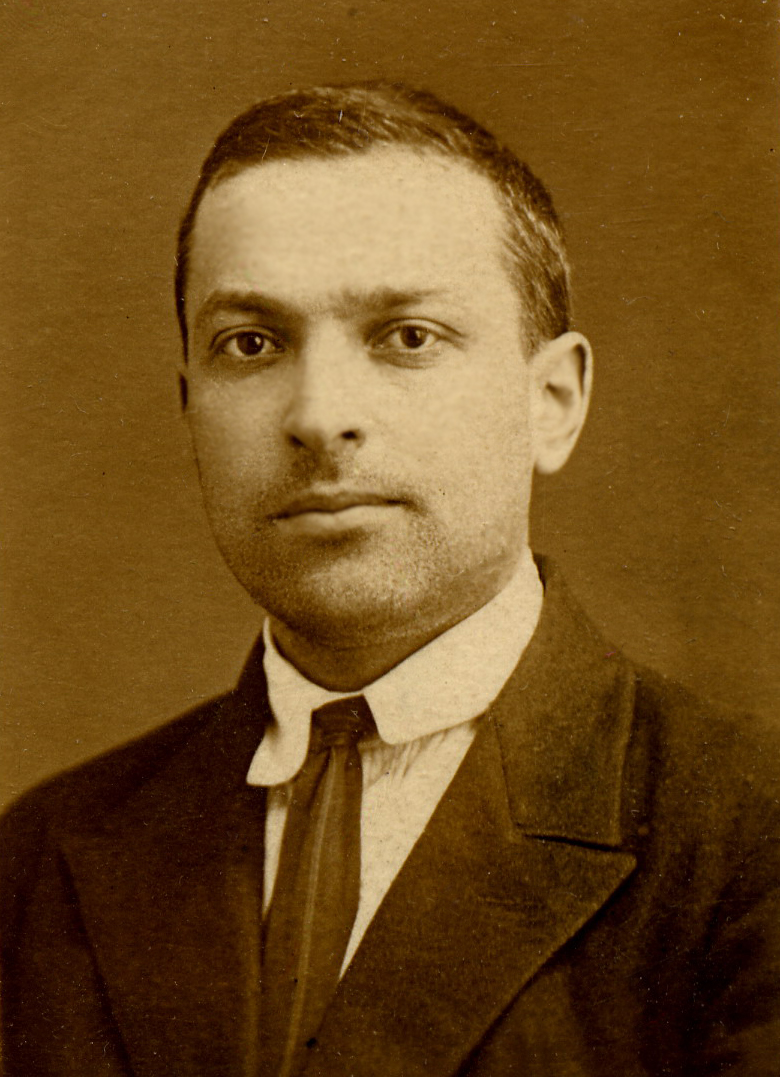 Apresentação
Vygotsky e a interação
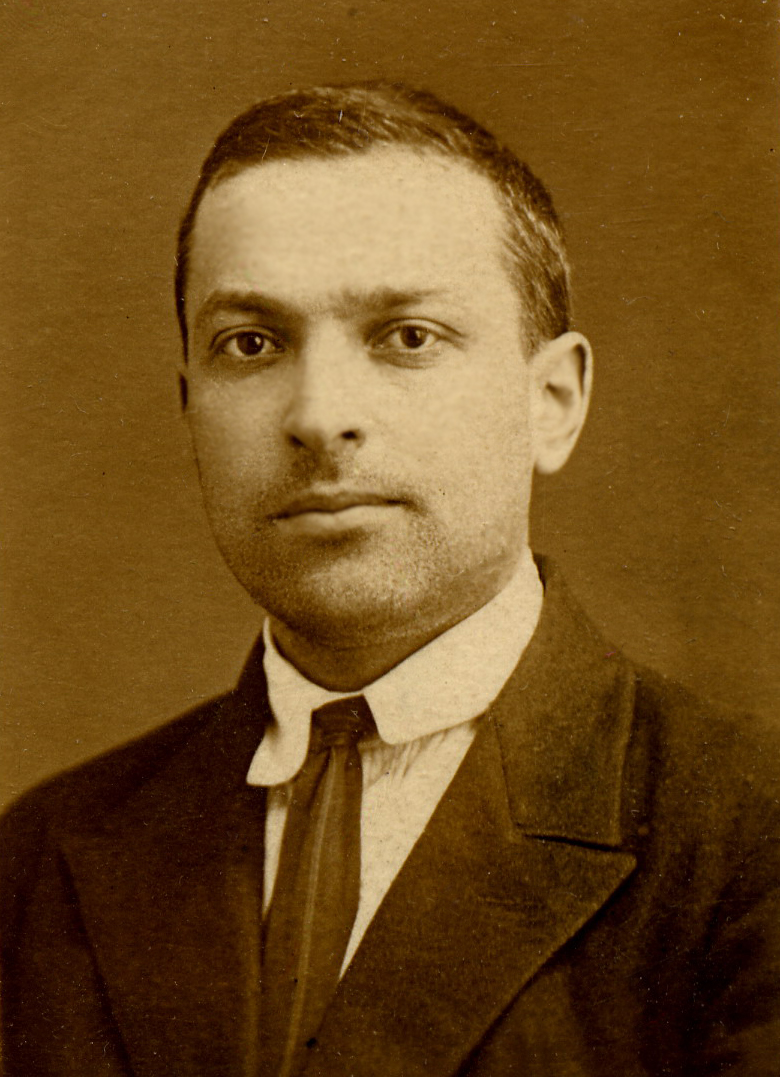 “... O aprendizado desperta
vários processos internos de
desenvolvimento, que são capazes
de operar somente quando a criança
interage com pessoas em seu
ambiente e quando em cooperação
com seus companheiros.”.
VYGOSTSKY L.S.A, A formação social da mente:
o desenvolvimento dos processos psicológicos
superiores. São Paulo. Ed. Martins Fontes, 2007:103)
www.comunidadedeaprendizagem.com